UNIVERSIDADE FEDERAL DE RORAIMA
ESCOLA AGROTÉCNICA
COORDENAÇÃO DE ESTÁGIO
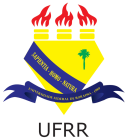 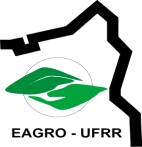 DICAS PARA APRESENTAÇÃO DE TRABALHO ACADÊMICO
DISCENTE: xxxxxxxxxxxxxx
ORIENTADOR: xxxxxxxxxxx
Boa Vista – RR
2018
1
Apresentação de Trabalho Acadêmico
O que é uma apresentação?
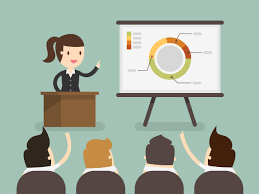 É o complemento do apresentador enquanto unidade, devendo haver harmonia  entre o raciocínio exposto e o palestrante – ferramenta auxiliar.
2
Apresentação de Trabalho Acadêmico 
Power Point
Existem regras/normas para uma boa apresentação?
Não! Não existem normas regulamentadas pela ABNT para confeccionar uma apresentação de slides para um trabalho acadêmico.



O que se preza é o BOM SENSO!
3
Apresentação de Trabalho Acadêmico 
Power Point
O que se deve EVITAR numa apresentação:
Ler looooooooooooooooongos textos projetados na tela, que causam a audiência e pouco acrescenta, uma vez que todos estão vendo a mesma coisa...
Inscrever erradu
Interromper a
    apresentação
Usar uma fonte minúscula e difícil de ser lida.
Deixar de conferir a sequência dos slides.
4
Apresentação de Trabalho Acadêmico 
Power Point
Priorize os conteúdos em tópicos que ajudam a estruturar a sua fala, evitando ao máximo a leitura;
Lembre-se que sua audiência lerá primeiro que você;
Seja o mais conciso possível, não se preocupando com detalhes.
É recomendável que ensaie a apresentação ou pelo menos veja com antecedência para evitar “micos”;
5
Apresentação de Trabalho Acadêmico 
Power Pointv
Breve prática de como procurar ser conciso
M. quinquenervia é uma árvore de pequeno a médio porte, com aproximadamente 8 a 12m, podendo atingir até 25 m de al­tura dependendo das condições de crescimento locais, folhas elípticas-lanceoladas, coriáceas e casca esbranquiçada ou acinzentada (DORAN, TURNBULL, 1997; BROPHY, 1999). Possuem folhas inteiras verde-escuro, duras, estreitas com medidas de 4-9 cm de comprimento e 2-3,5 cm de largura e 5 cm (raramente 3 ou 7 cm) veias paralelas da base à ponta, possuem um cheiros quando esmagadas, geralmente com glândulas de óleo, mas sem estípulas e bissexuais (BOLAND et al., 1984; DORAN, TURNBULL, 1997).
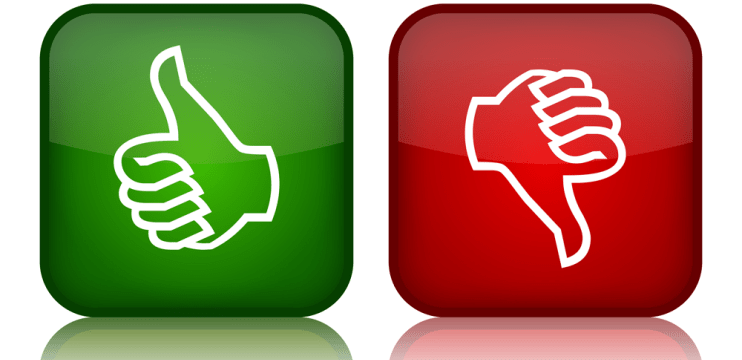 6
Apresentação de Trabalho Acadêmico 
Power Point
Breve prática de como procurar ser conciso
ESPÉCIE Melaleuca quinquenervia (Cav.) S. T. Blake
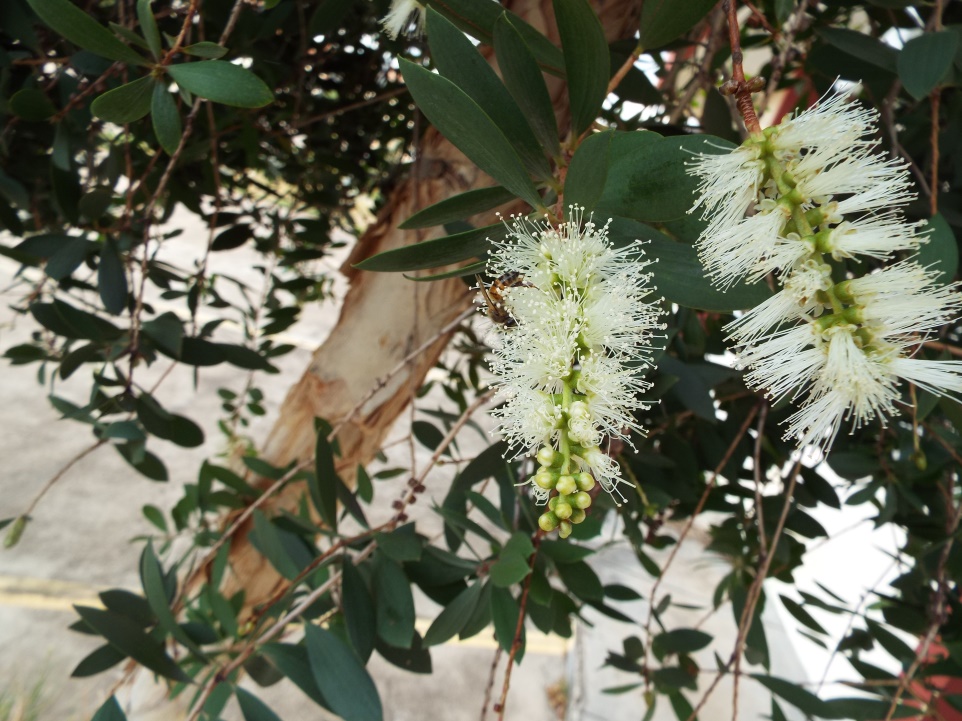 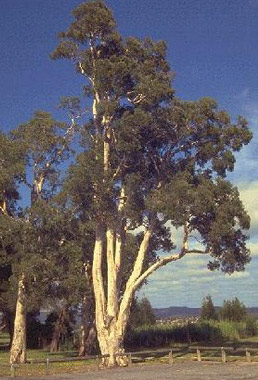 Árvore de médio porte (8-12 m de altura);
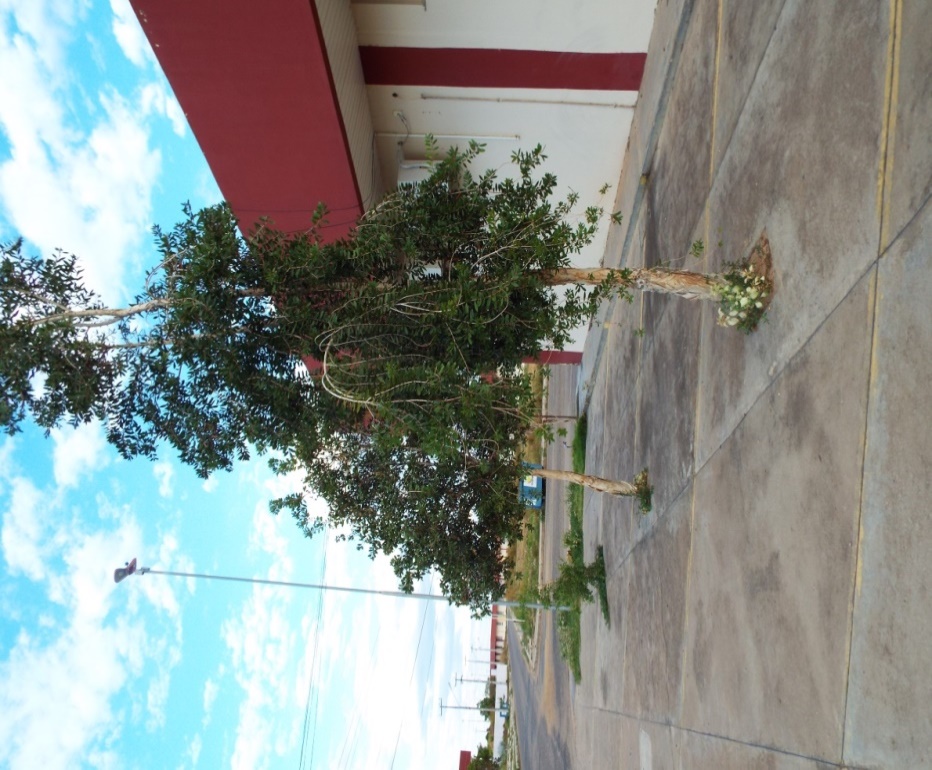 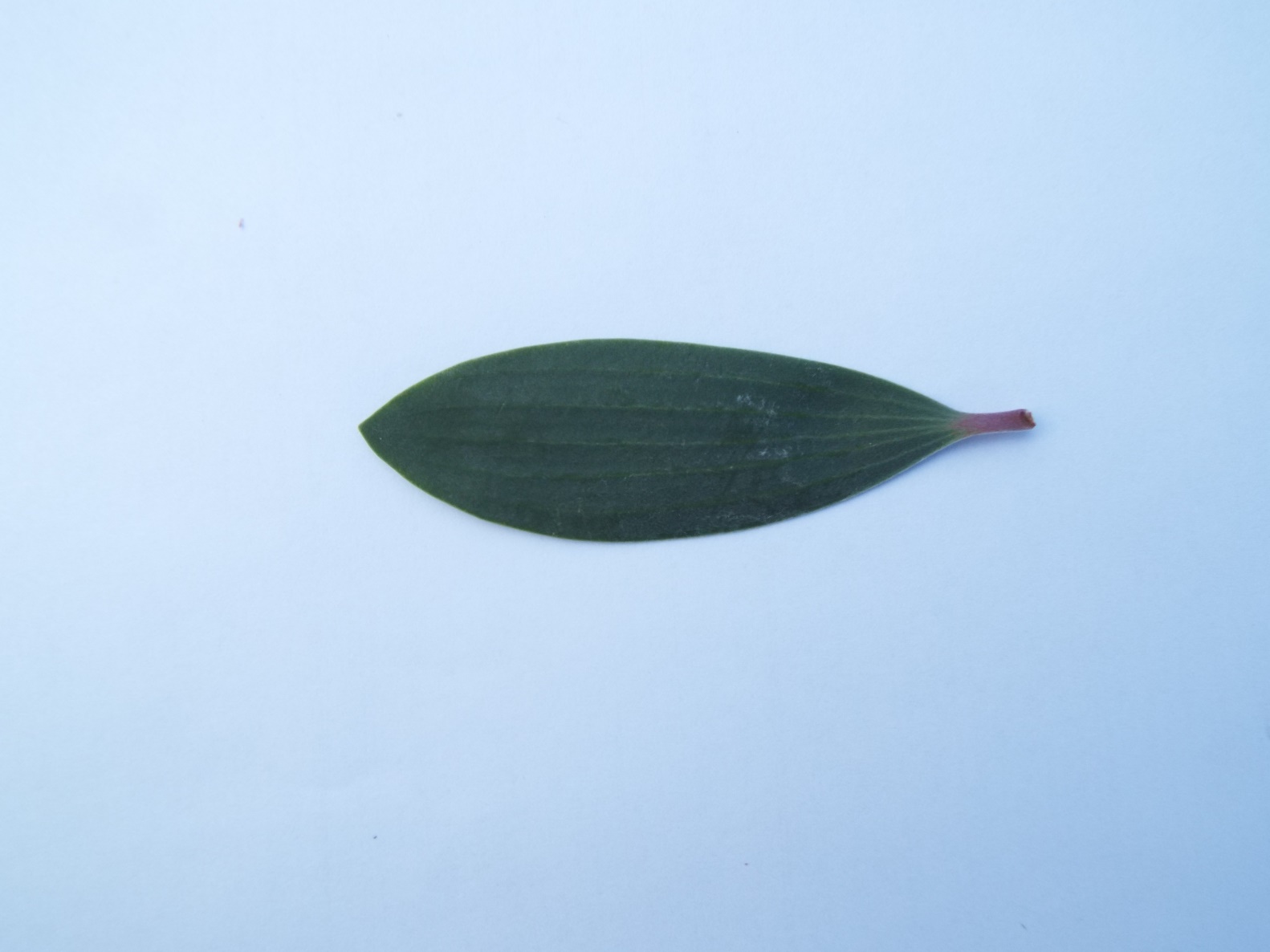 6 cm
Folhas (4-9 cm de comprimento);
As flores são produzidas em forma de cachos de 4-8.5 x 2,5-3,5 cm;
(BOLAND et al., 1984; DORAN;  TURNBULL, 1997; SERBESOFF-KING, 2003).
7
10 Dicas Para Não Errar!
8
DICAS
1. Dica 10 – 20 - 30:
10 slides para cerca de 20 minutos de tempo, utilizando fontes grandes;

30 pts é uma boa medida, podendo usar fontes um pouco menores também.
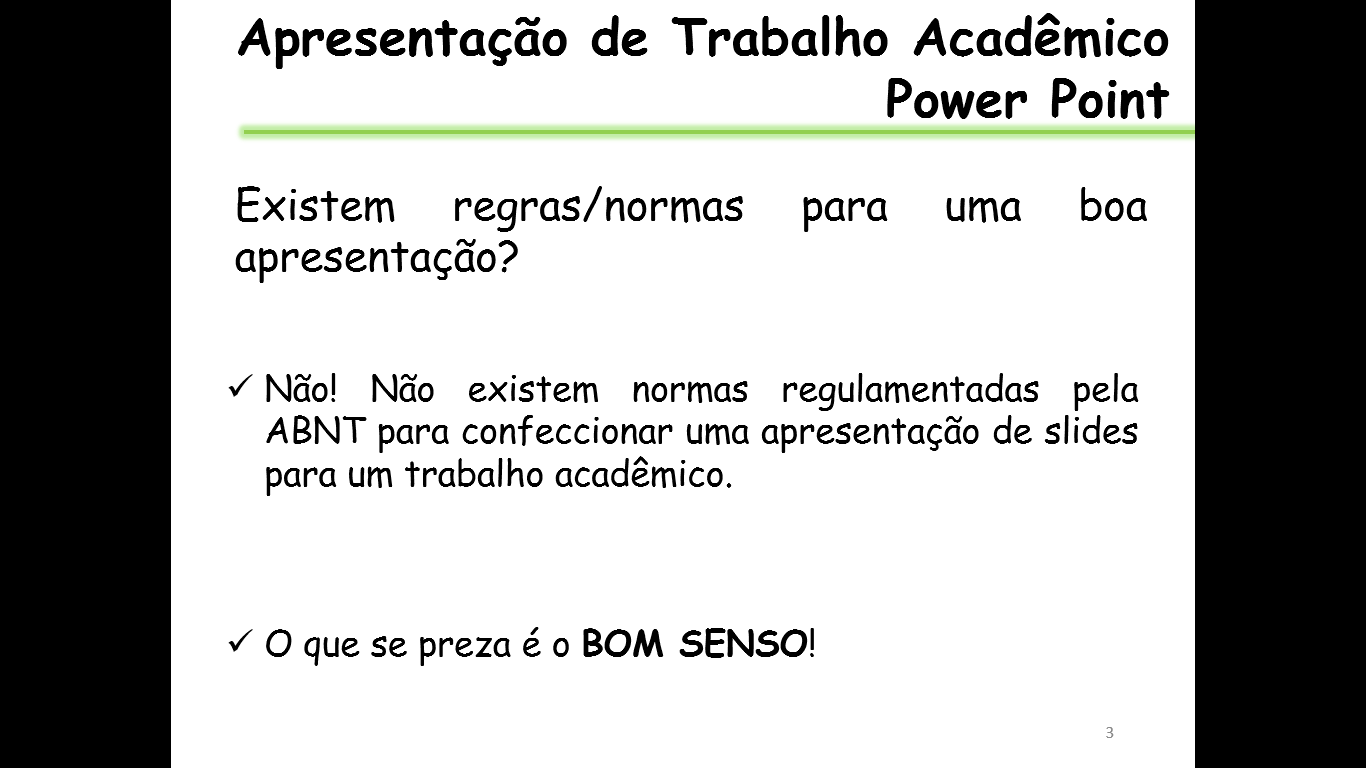 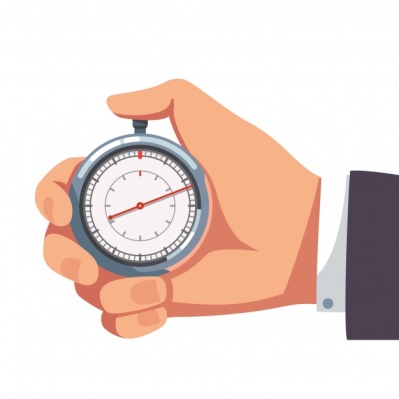 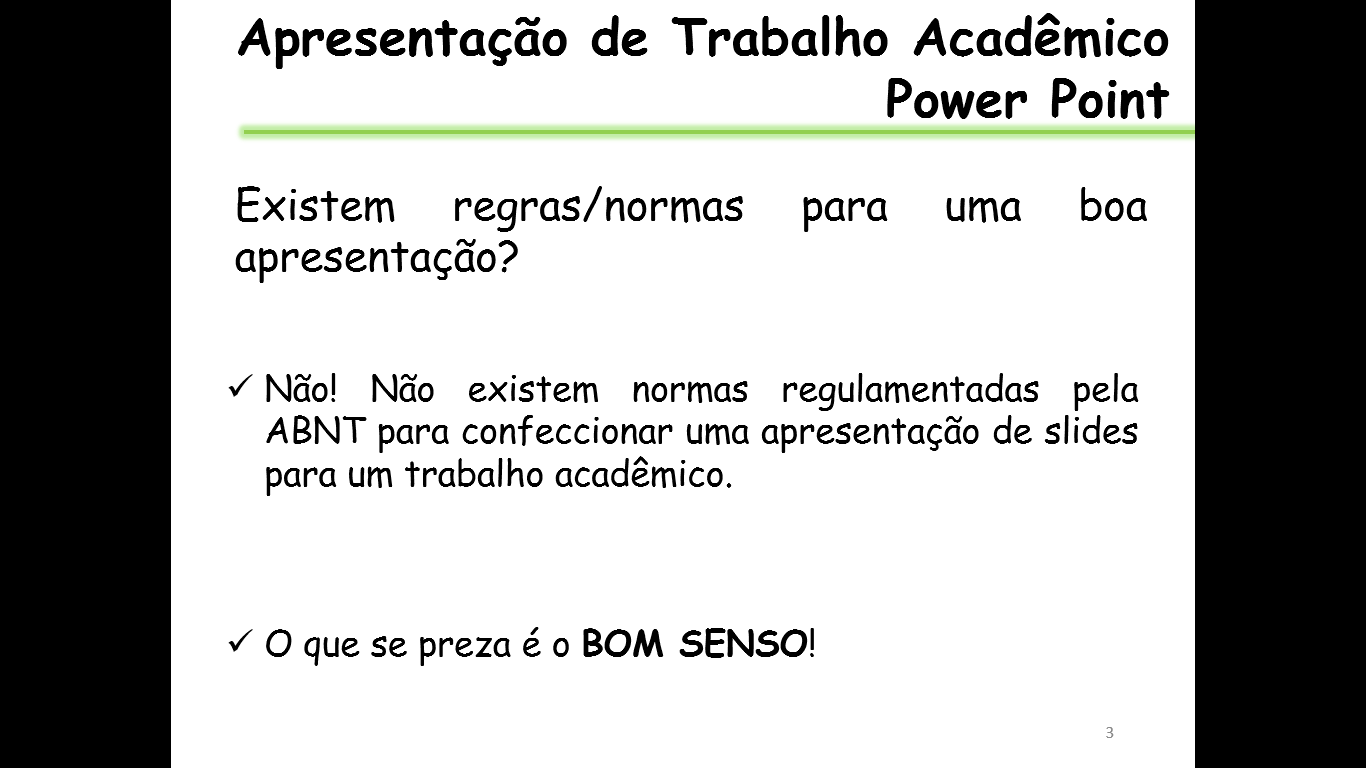 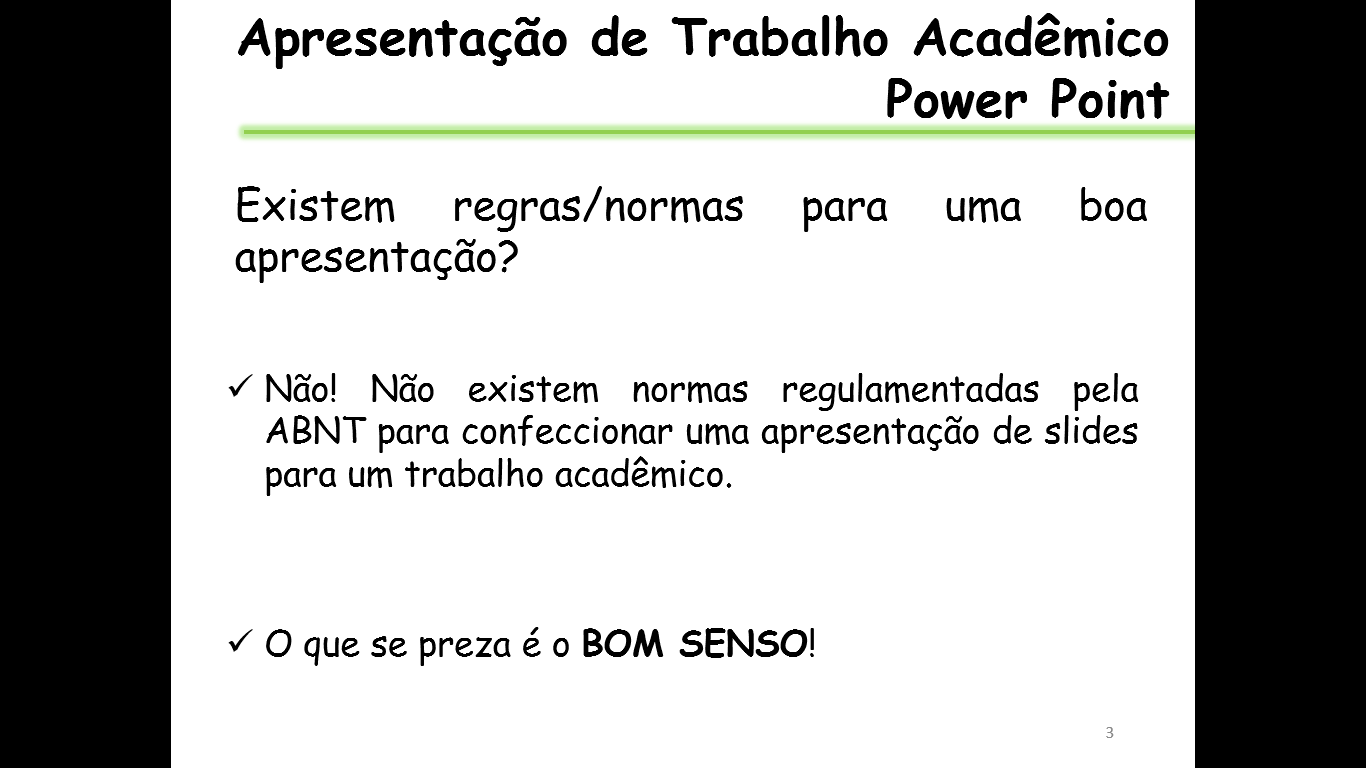 20 min
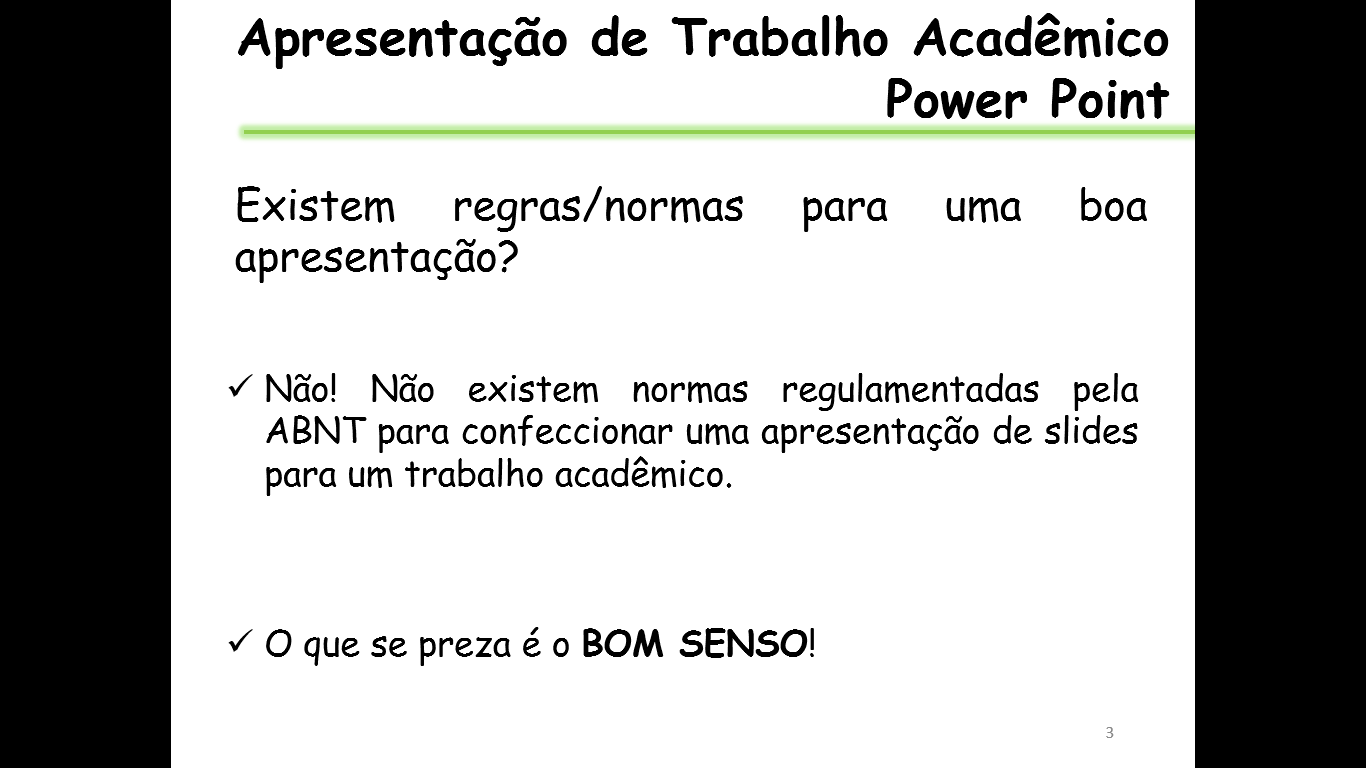 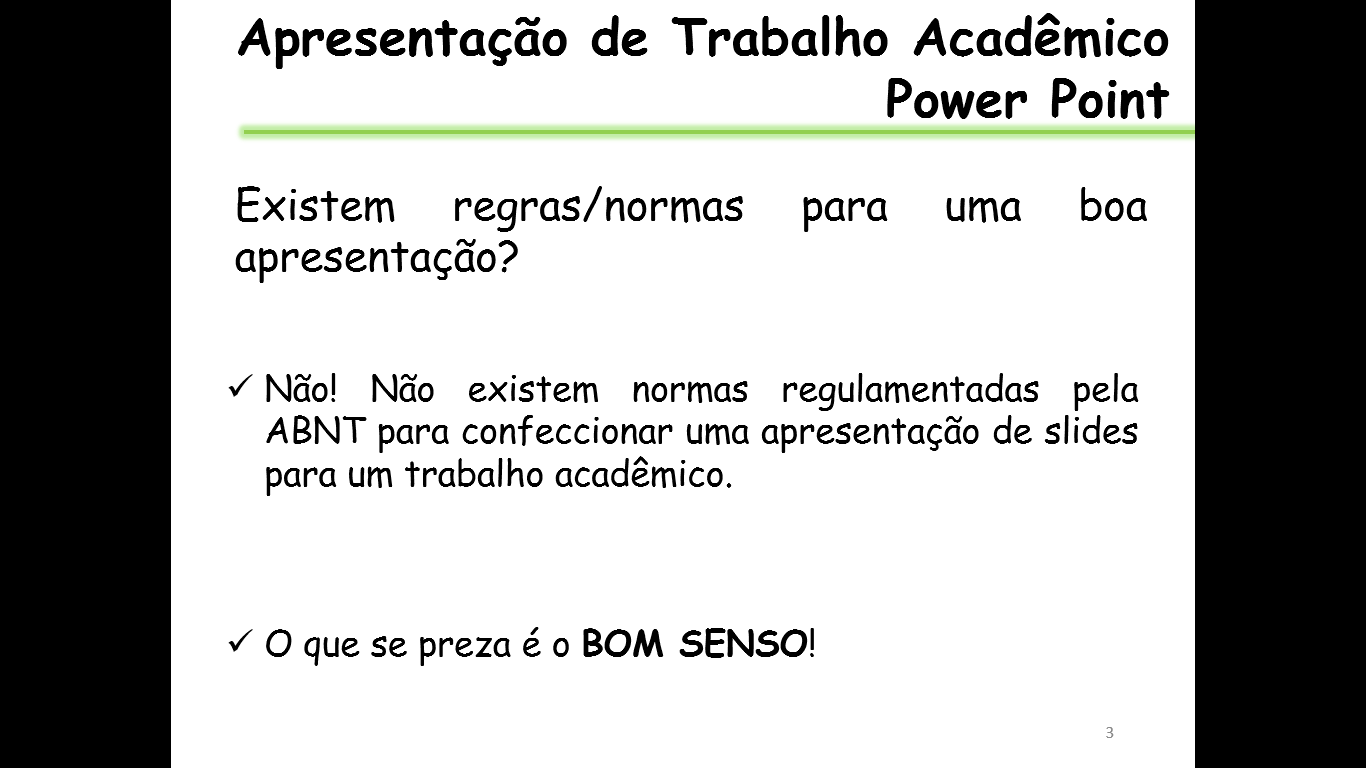 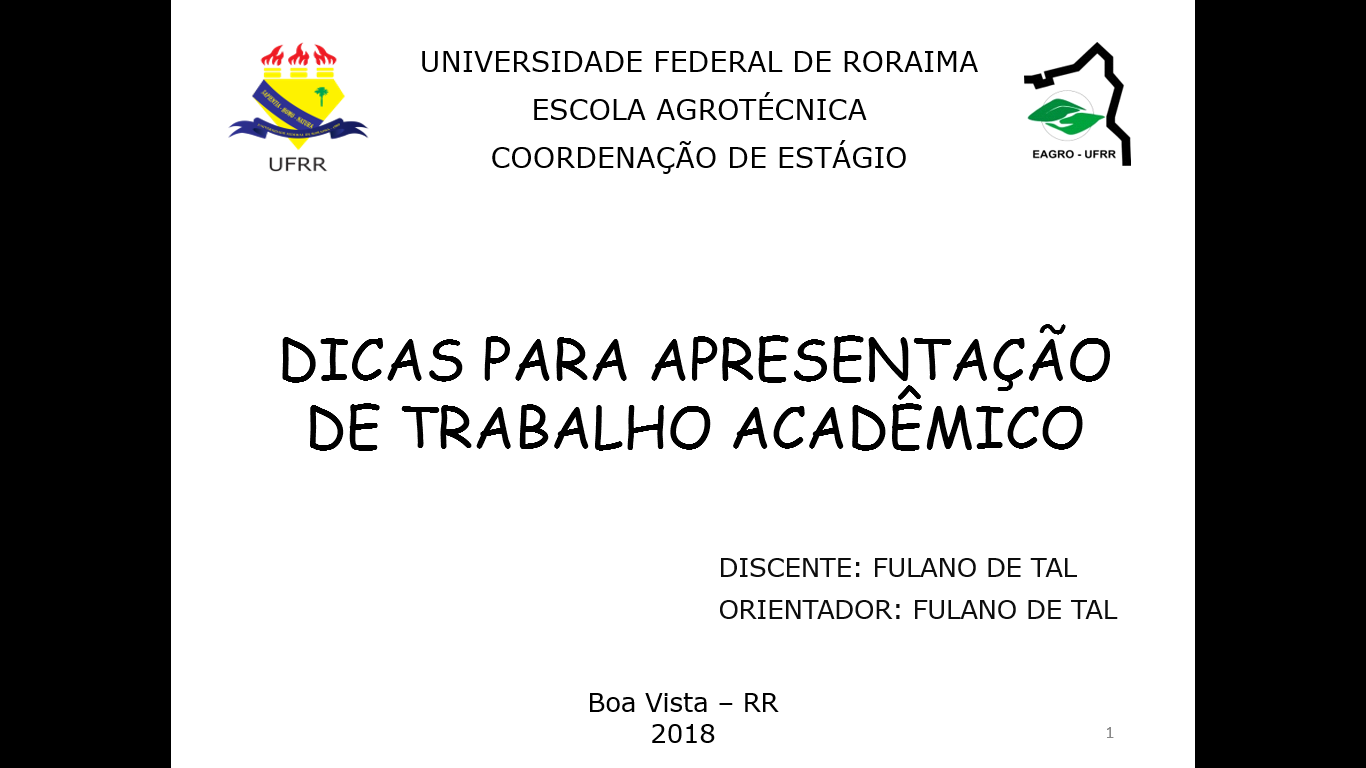 10
30 pts
9
DICAS
2. Pouco Texto e Legras Grandes: reforçando a 1ª regra...
Apresentação não é apostila!
Fonte 40 pts: Leia isso!
Fonte 32 pts: Leia isso!
Fonte 28 pts: Leia isso!
Fonte 20 pts: Leia isso!
Fonte 16 pts: Leia isso!
Fonte 10 pts: Leia isso!
Não use tamanhos demasiados pequenos ou demasiados grandes ou difíceis de ler
Usar MAIÚSCULAS só quando necessário;
10
DICAS
Não empregue fundos muito “nervosos”
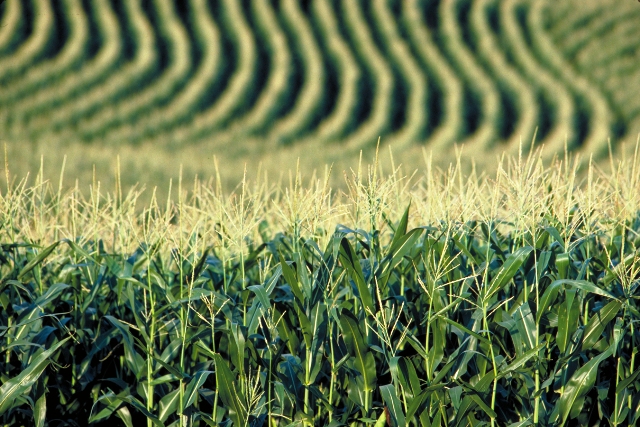 Não use fundos distrativos ou que dificultem a leitura



O fundo não deve competir com o conteúdo
11
DICAS
Slide documento!
Se um slide contem mais de 75 palavras, ele torna-se um documento.
Cuidado! Impossível ler/ comunicar!
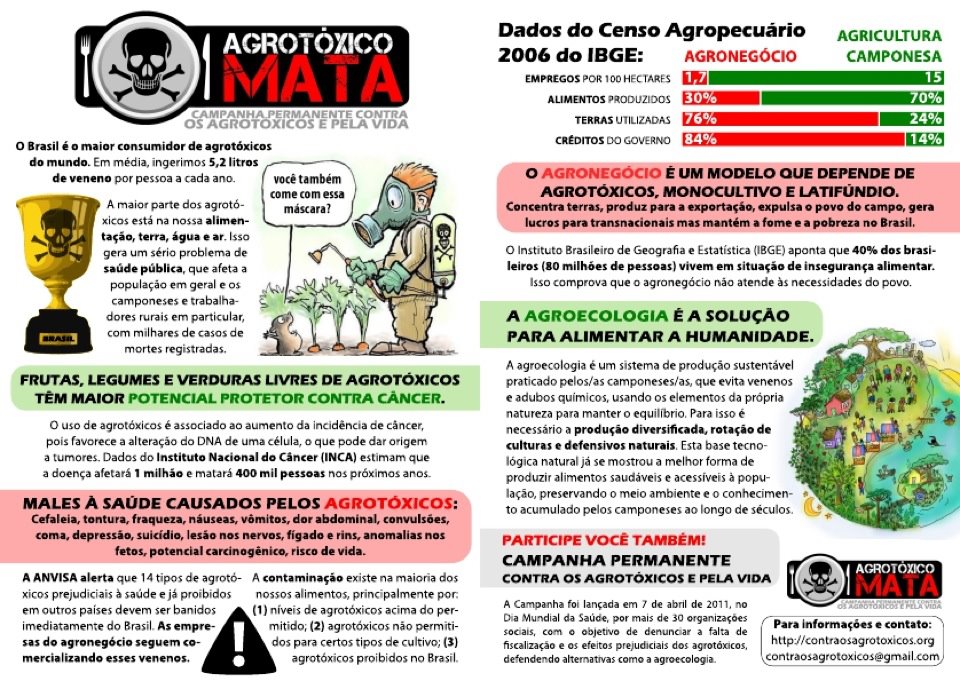 12
DICAS
O simples é melhor!
Evitar exageros nos efeitos de transição;


Use fundos claros e fontes escuras (letra legível e fundos discretos);


O texto deve ser enxuto, direto.
13
DICAS
3. Utilize Fontes Padrões:
(Padronização da fonte em toda a apresentação) nem sempre uma fonte que existe em um computador existirá em outro.
Arial
Courrier New
Verdana
Comic Sans MS
14
DICAS
Seja claro!
Dê preferência para fontes sem sefira (sans-serif);

     Arial, Verdana, ...

Serifas são aqueles pequenos traços e prolongamentos nas hastes das letras.


Fontes serif dificultam um pouco para se ler na tela;
15
DICAS
Você pode observar esses traços e prolongamentos na fonte Times New Roman.
Os pedaços rosas da imagem abaixo  são as serifas.
Relatório EAgro
Já as fontes Sans-Serif, do francês “sem serifa”, não possuem prolongamentos e pequenos traços nas hastes das lestras. 
     Ex.: fonte Verdana ou Comic Sans MS
Relatório EAgro
16
DICAS
Evite o uso excessivo de Itálico, pois também pode complicar a leitura nas apresentações;
Utilize negrito ou cores para realçar as ideias-chave; porém com moderação, para não parecer um carnaval;


Prefira textos justificado, dando harmonia do mesmo;
17
DICAS
4. Escolha as cores certas:
Sempre busque contraste, clareza e identificação com o tema.
Não use cores de letra que tornem o texto ilegível
Leia isso!
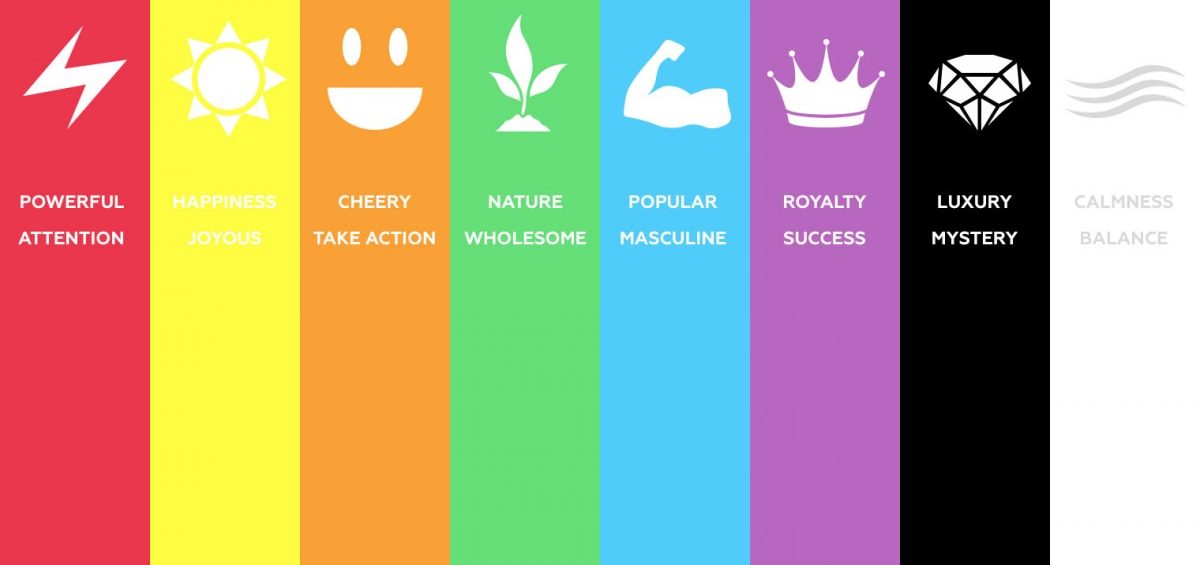 Leia isso!
18
DICAS
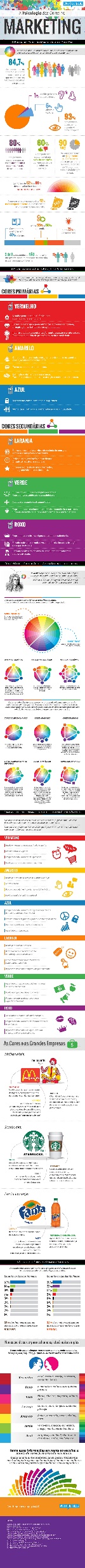 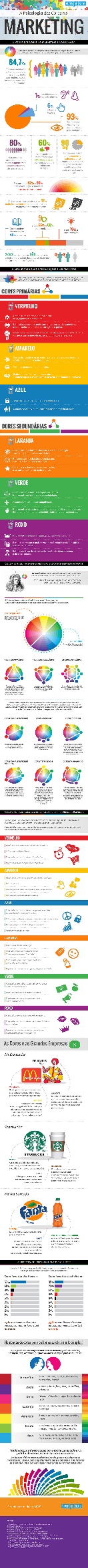 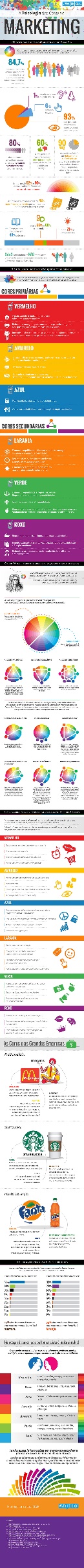 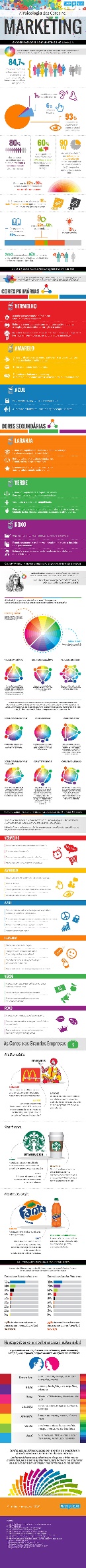 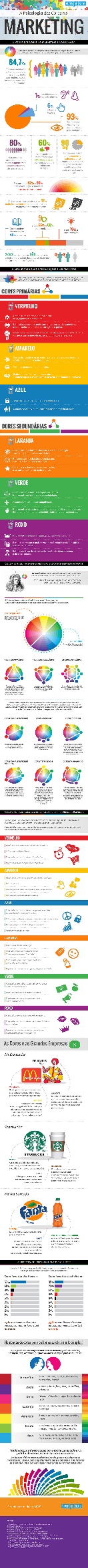 19
DICAS
5. Escolha o Design correto:
O mesmo deve dar suporte ao tema, e não confundir ou distrair;
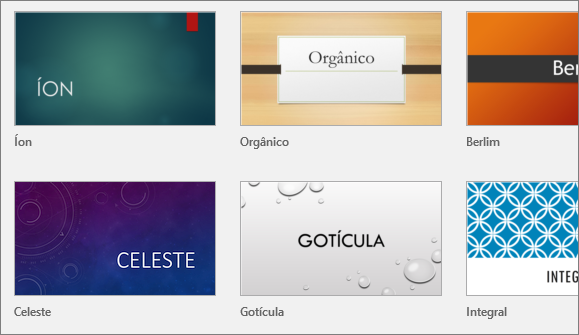 Você pode criar seu próprio Design, mais autêntico e de acordo com sua pesquisa.
20
DICAS
6. Use Fotos e Imagens com moderação:
São muito úteis quando bem utilizadas mas podem poluir e atrapalhar.
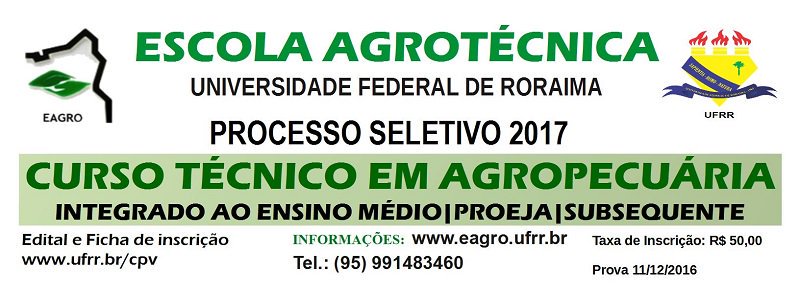 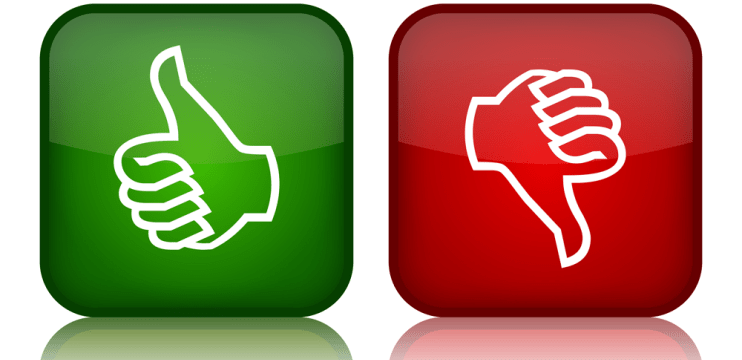 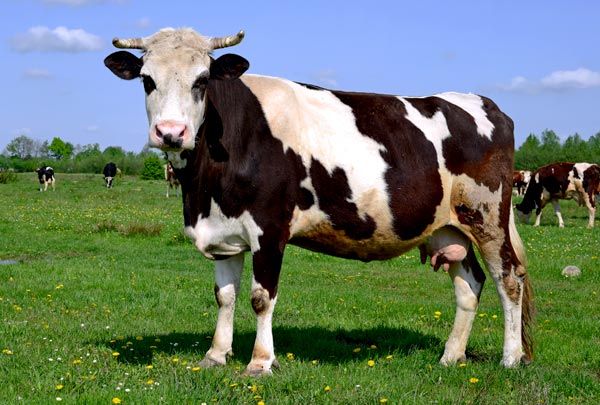 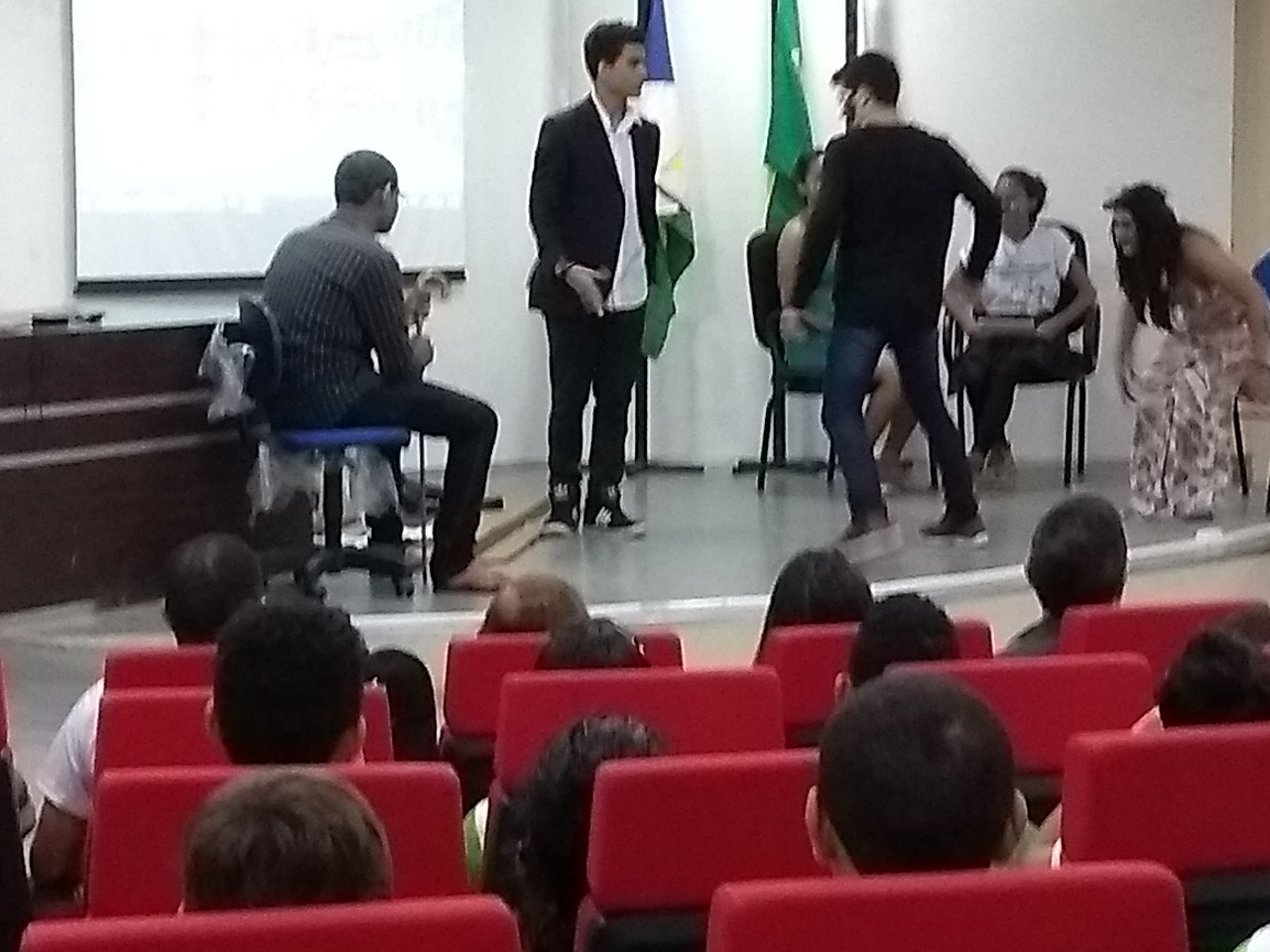 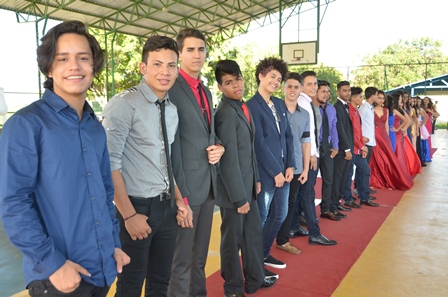 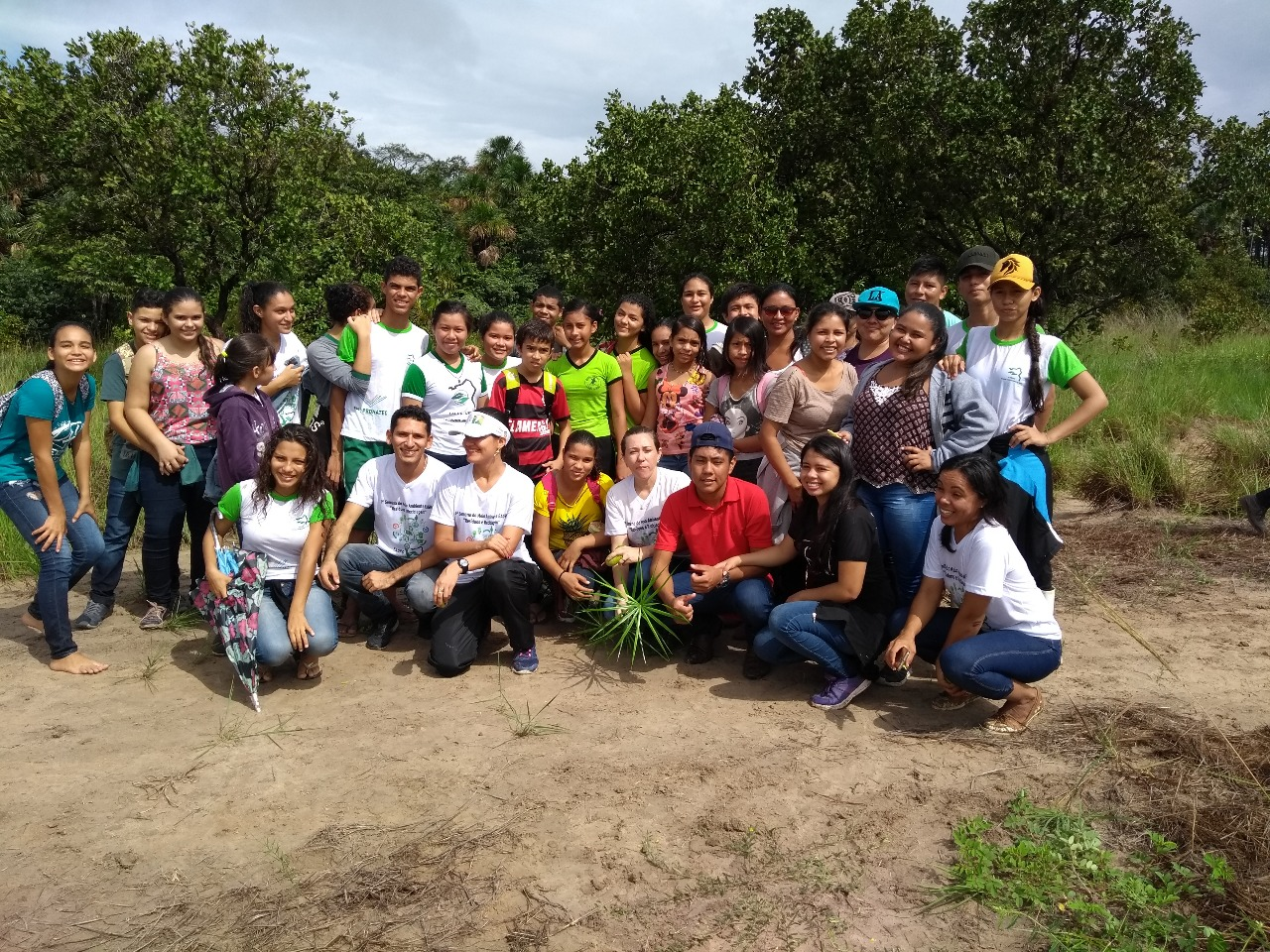 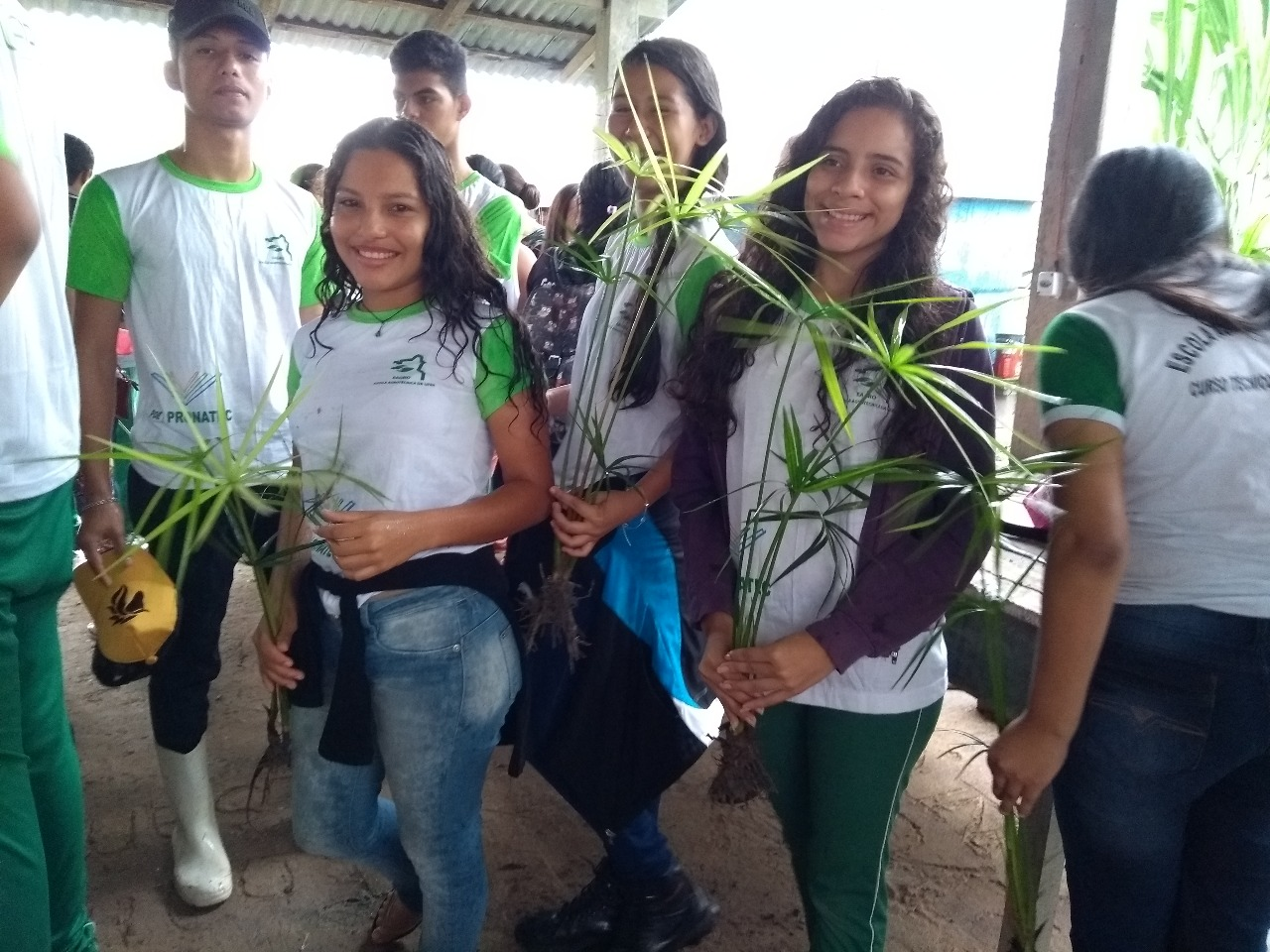 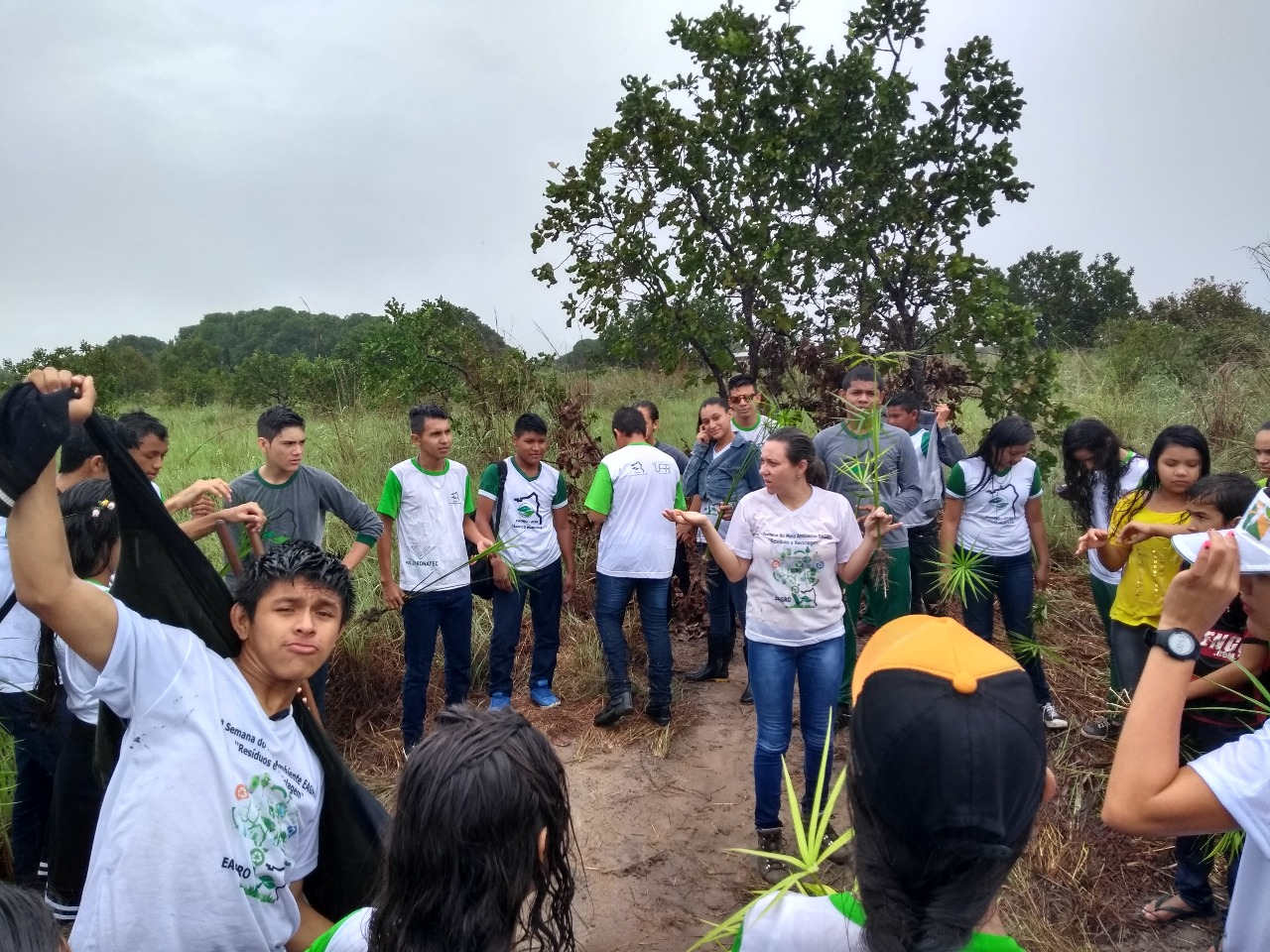 21
DICAS
6. Use Fotos e Imagens com moderação:
São muito úteis quando bem utilizadas mas podem poluir e atrapalhar.
Semana do meio ambiente
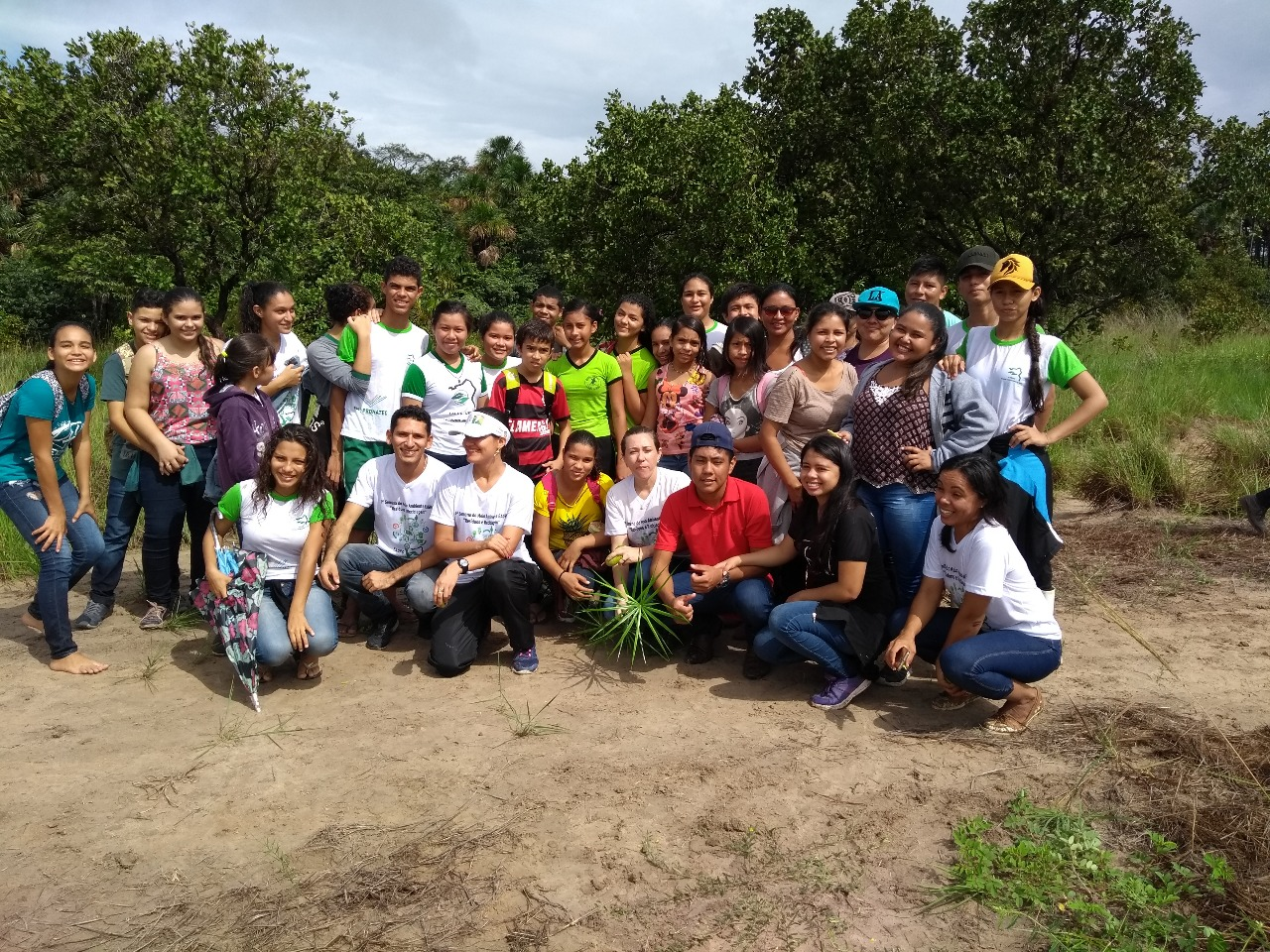 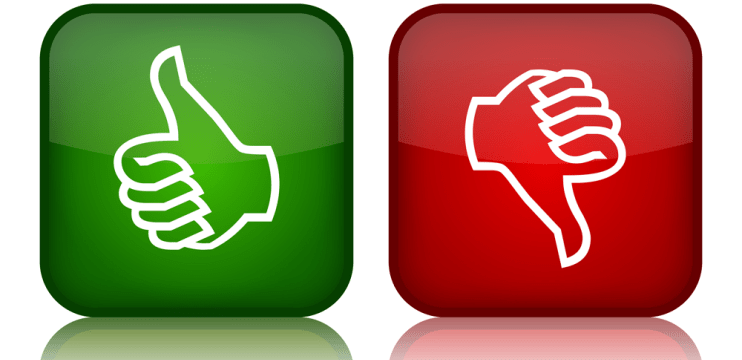 22
DICAS
7. Utilize Gráficos para demonstrar dados numéricos:
Facilita visualizar os resultados.
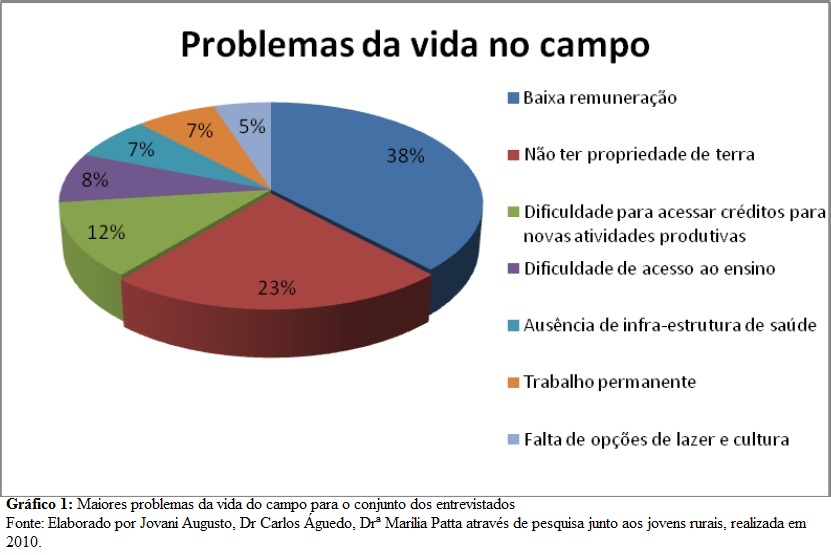 23
DICAS
8. Simule Animações e Transições:
Isso evita “sono” na plateia.
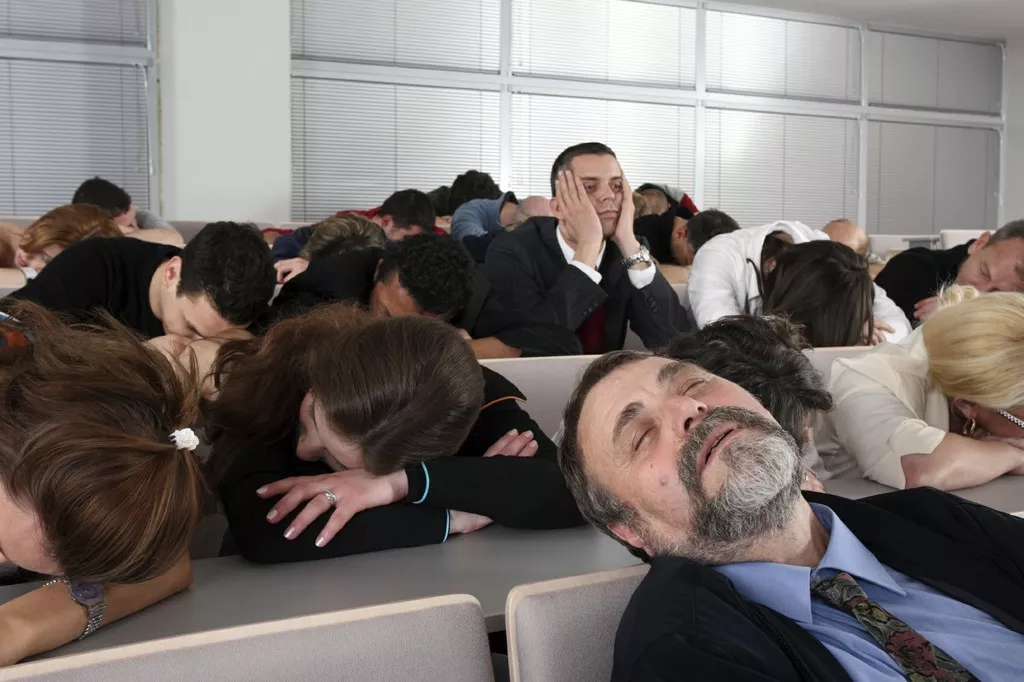 24
DICAS
9. Cuidado com Músicas e Efeitos Sonoros:
Podem ser úteis, mas também podem se tornar chatos.
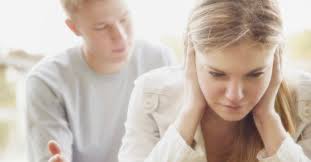 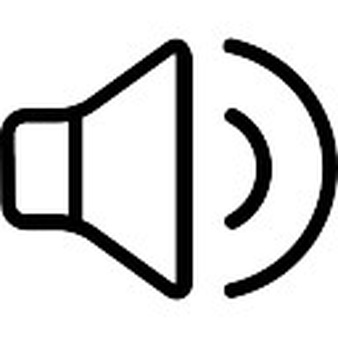 25
DICAS
10. Insira Vídeos na Apresentação:
Procure NÃO utilizar DVDs e/ou arquivos separados.
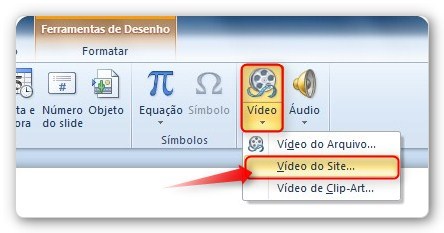 26
DICAS
Além do tradicional Power Point, há ainda inúmeros outros programas utilizados para a elaboração de apresentação, veja abaixo alguns outros:
Prezi
Ashampoo Presentations
Acrobat Presentations
Google Docs
SlideRocket
280Slides
Zoho Work
27
DICAS
Não esqueça de:
Numerar os slides







Agradecimentos (principalmente quando recebeu bolsas)
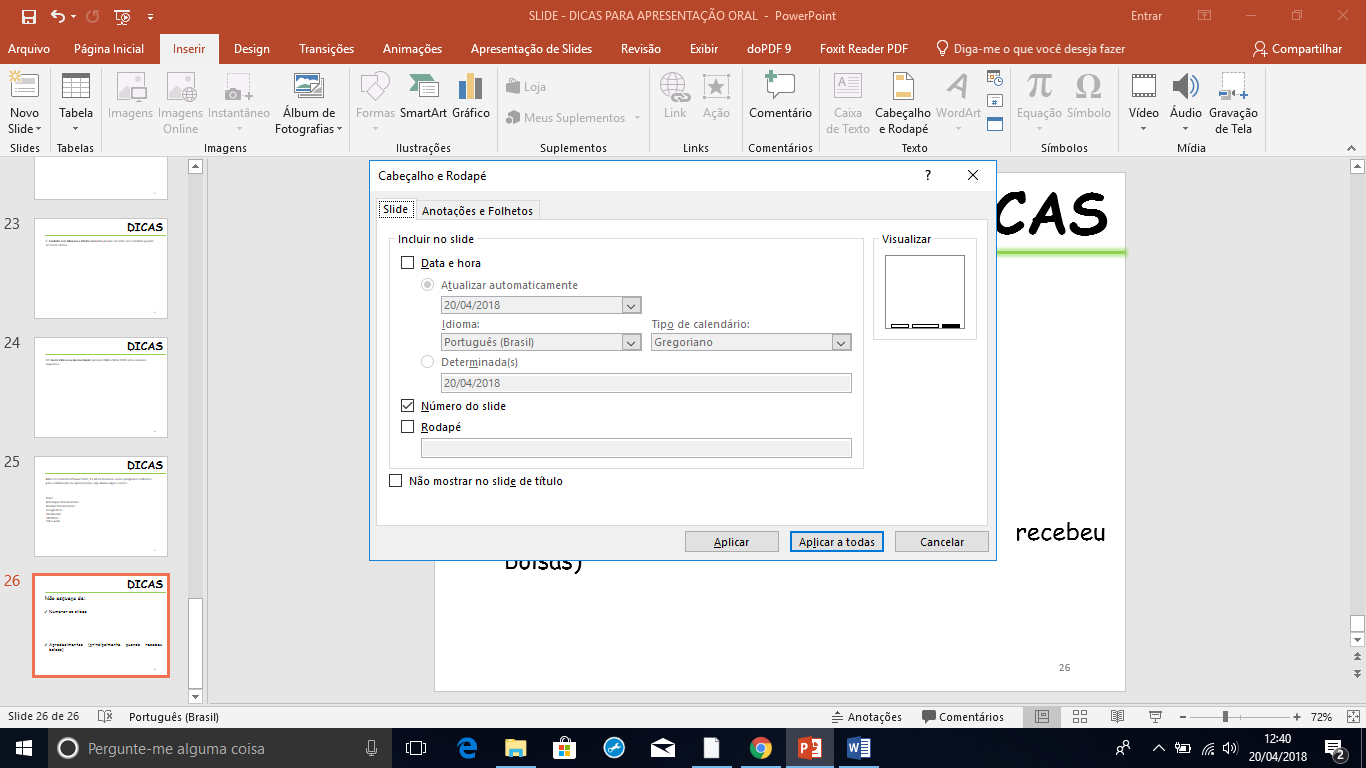 28